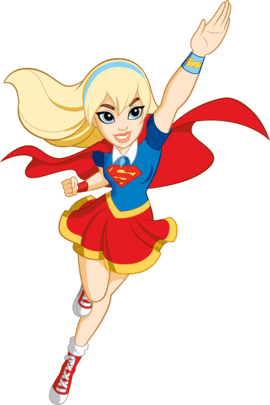 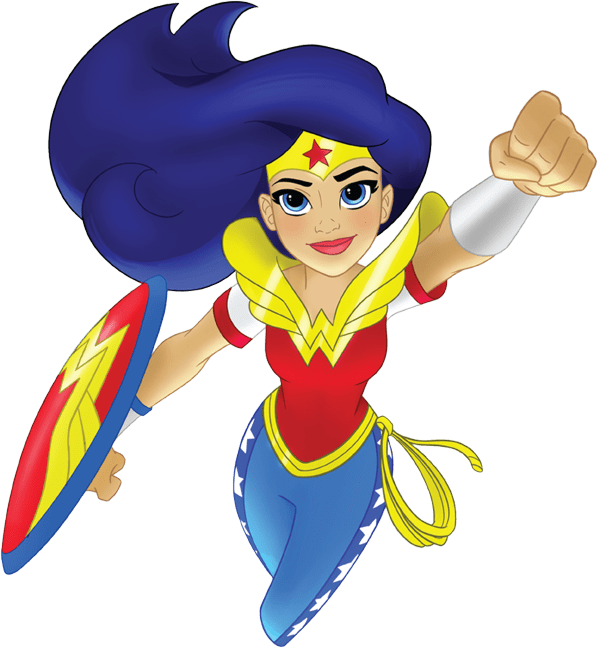 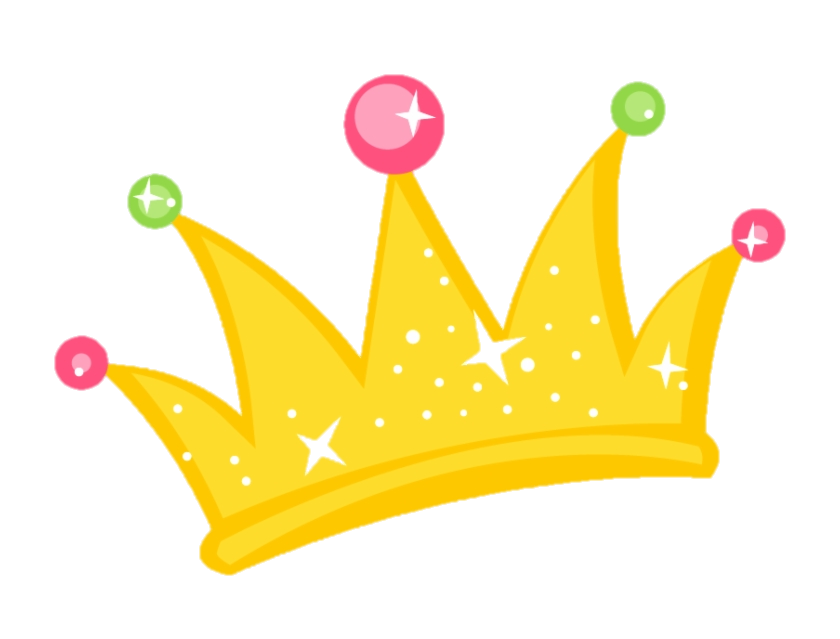 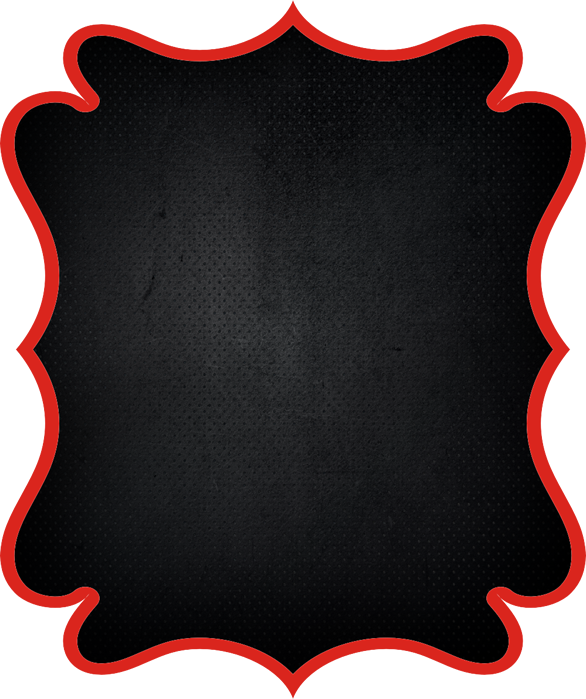 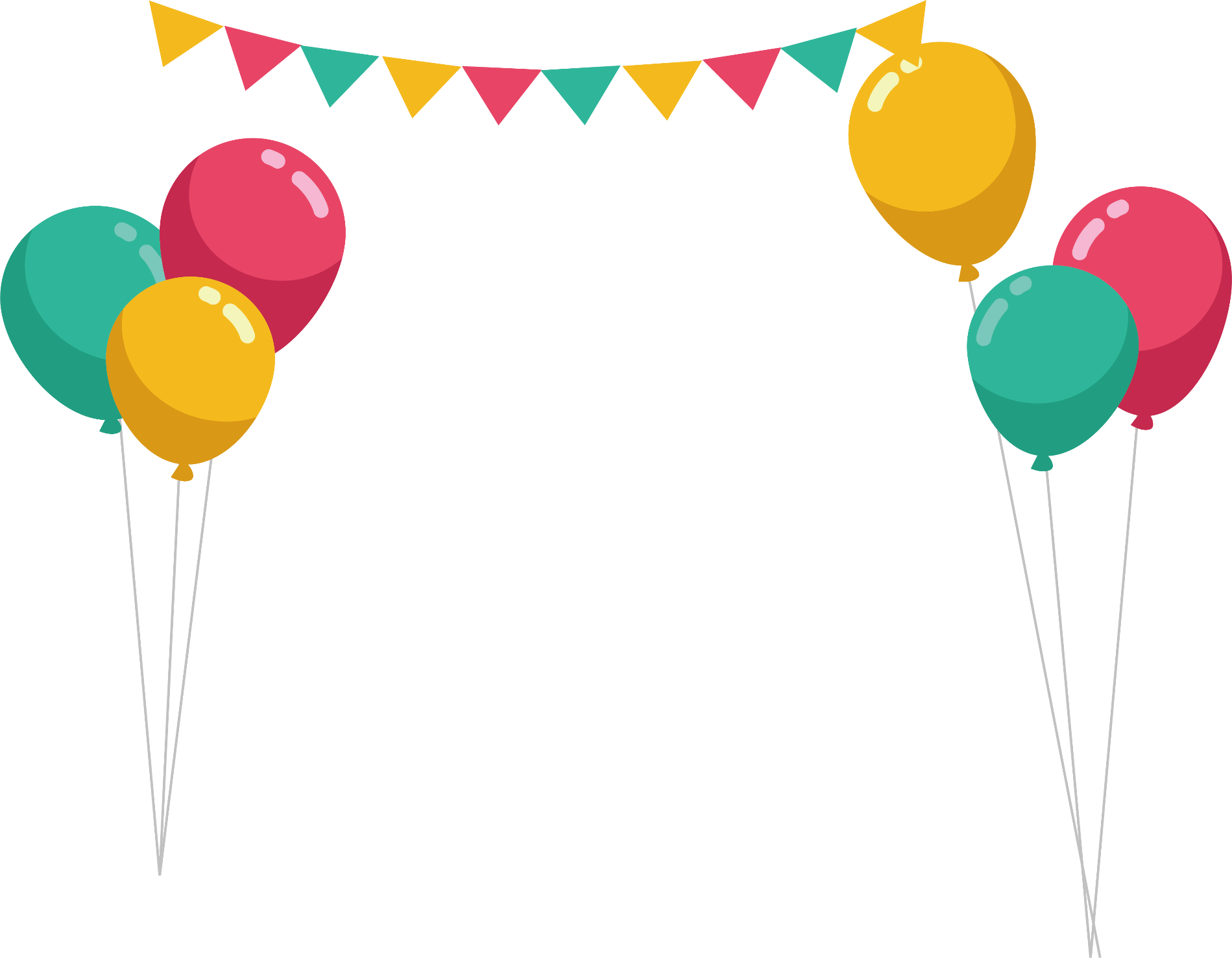 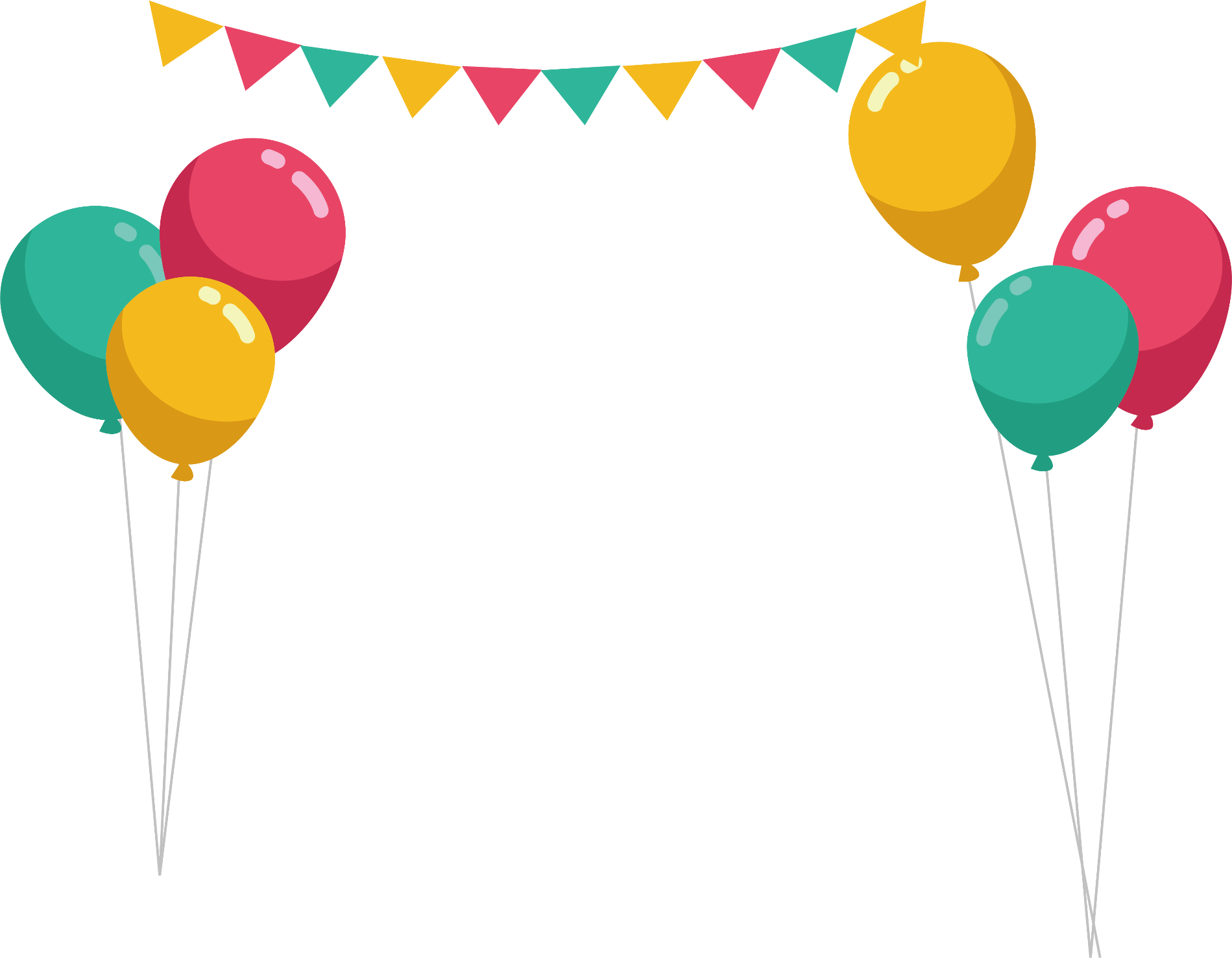 Lizbeth
Cumple 9
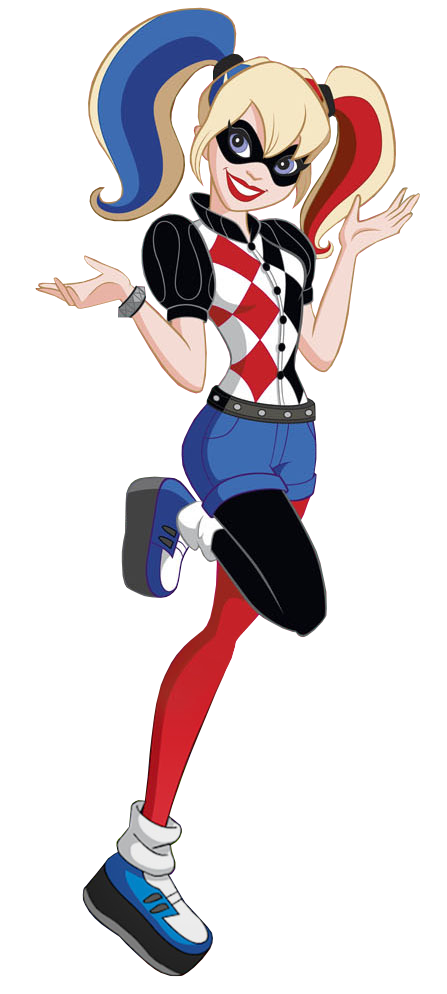 Ven a festejar conmigo
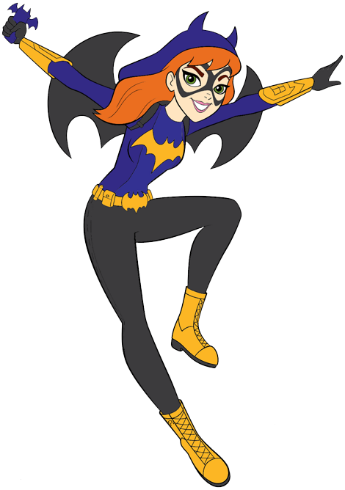 Dia: Sábado 25 de Julio
Hora: 6:00 pm 
Lugar: Calle San Fransisco 
#10
¡Sera un dia fantástico, 
lleno de sorpresas!
www.megaidea.net